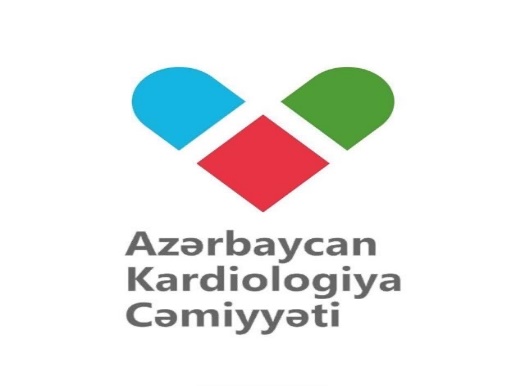 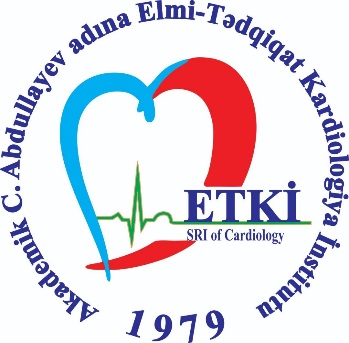 Hipertrofik kardiomiopatiyanın müalicəsində yeniliklərRecent advances in the management of hypertrophic cardiomyopathy
Prof. Tofiq Cahangirov, FESC 

Elmi-Tədqiqat Kardiologiya İnstitutu

 Azərbaycan Kardiologiya Cəmiyyətinin İdarə Heyətinin üzvü
Azərbaycan Kardiologiya Cəmiyyətinin Sədri (2017-2019)

                                                    
                                                     Bakı-2022
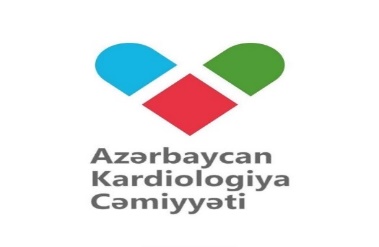 HKMP NƏDİR..?
HKMP ikincili səbəblərlə izah olunmayan sol mədəciyin hipertrofiyası və qorunub saxlanmış və ya artan atım fraksiyasına (AF) malik genişlənməmiş sol mədəciyin hipertrofiyası ilə xarakterizə olunan genetik bir xəstəlikdir.
Circulation Research. 2017;121:749–770
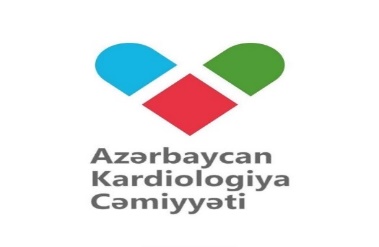 Rast gəlmə tezliyi...
500-də 1 HKMP-nin rast gəlinməsi  CARDIA (Gənc Yetkinlərdə Koronar Arteriya Riskinin İnkişafı) kohort tədqiqatında toplanmış məlumatlara əsaslanır 
 Bu tədqiqatda 23-35 yaş arasında  4111 insanda standart exokardioqrafik analizlər aparılmışdır.
Circulation, 92 (1995), pp. 785-789
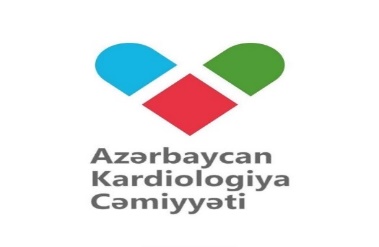 HKMP-nın genetik səbəbləri...
Miozin bağlayıcı C3 zülal və miozon ağır zəncir 7 zülalında baş verən genetik mutasiyalar HKMP-nın əsas genetik səbəbi hesab olunur...
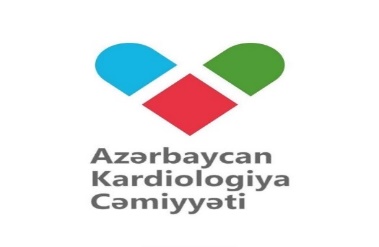 HKMP zamanı diaqnostik yanaşma...
Klinik dəyərləndirmə
EKQ, EXOkq, MRT
Spesifik xəstəliyə(amiloidoz,depo xəstəlikləri və s.) şübhə varsa, müvafiq müayinə və analizlər
Genetik test
Endomiokardial biopsiya (iltihab və depo xəstəlikləri)
  
Diaqnostik nəticələr müalicə yanaşmasını təmin edir.
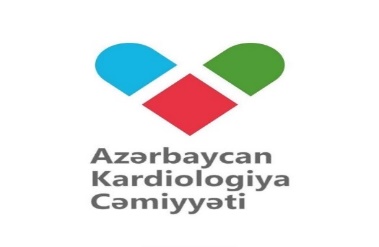 Fenotipik oxşarlıq və müalicə yanaşması...
Fabri xəstəliyi (lipid depolaşması) – enzim əvəzedici müalicə
Amiloidoz (amilod depolaşması) – xəstəliyin proqressivləşməməsi üçün nizamlayıcı müalicə
Arterial hipertenziya – təzyiq əleyhinə müalicə
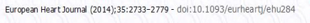 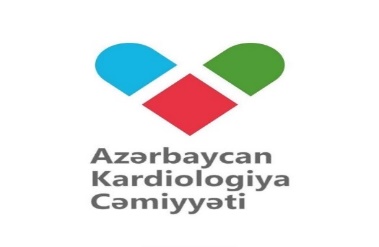 HKMP müalicə yanaşması...
Həyat tərzi dəyişiklikləri 
Ailə üzvləri – genetik test və ailə skrinninqi
Simptom və aritmiyaların farmakoloji kontrolu
Simptom kontrolu üçün septal azaldıcı müalicə
AF-nin transkateter ablasiyası (seçilmiş pasiyentlərdə)
Ani ürək ölümünün qarşısını almaq üçün risk stratifikasiyası
ÜÇ-nın qabaqcıl müalicəsi transplantasiya daxil olmaqla
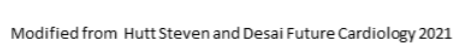 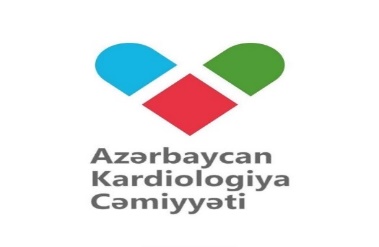 HKMP-nın LVOT qradiyentinə görə növləri
obstruktiv və non obstruktiv HKMP

Müalicə yanaşması bir qədər fərqlənir...
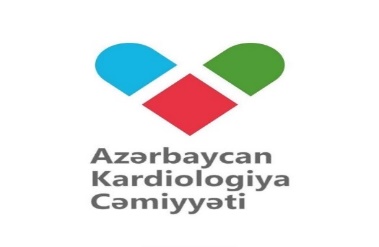 Obstruktiv HKMP zamanı yanaşma...
LVOTO olan HKMP pasiyentlərdə arterial və venoz dilatatorlarından ( nitratlar, fosfodiesteraza inhibitorları) qaçınılmalı və diqoksin əks göstərişdir
AF və LVOTO zamanı sinus ritminin bərpası və ya nəbz kontrolu invaziv müalicələrdən əvvəl düşünülməlidir
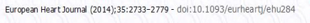 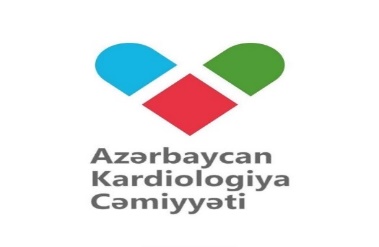 Obstruktiv HKMP-nin medikal müalicəsi...
Vazodilatator olmayan beta-blokatorlar
Verapamil
Dizopiramid
Diltiazem
Kiçik dozada ilgək və ya tiazid diuretikləri təngnəfəsliyi azltmaq məqsədi ilə...
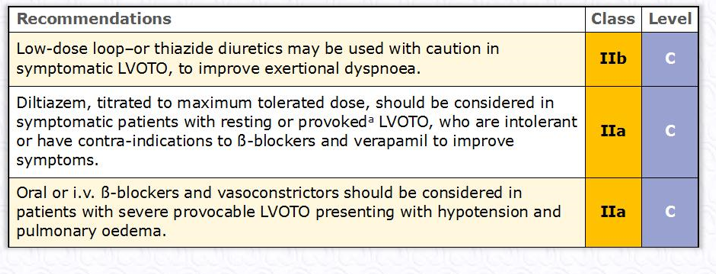 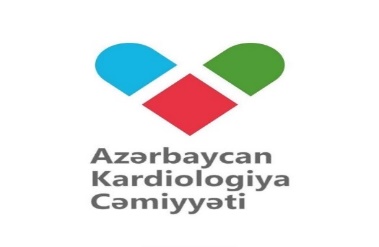 Septal azaldıcı müalicə...
Max.medikal müalicəyə rəğmən, simptomları davam edən LVOT qradiyenti ≥50mmHg olan pasiyentlərdə septal azaltma müalicəsi (alkoqol ablasiya, septal miektomiya) tövsiyə olunur.
Əgər pasiyentdə digər kardiak cərrahi müdaxilələr də tələb olunursa, miektomiya daha çox tövsiyə olunur.
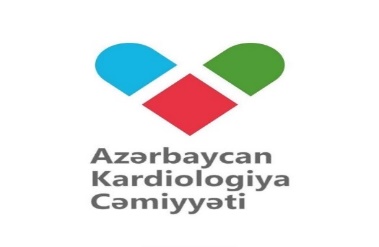 Kardiak pacing...
Medikal müalicəyə refrakter simptomları davam edən LVOT qradiyenti ≥50mmHg, sinus ritmində olan pasiyentlərdə alkoqol ablasiya, septal miektomiyaya əks göstəriş varsa, blokada yaranma riski yüksəkdirsə, kardiak pacing(kardiostimulyator) düşünülə bilər
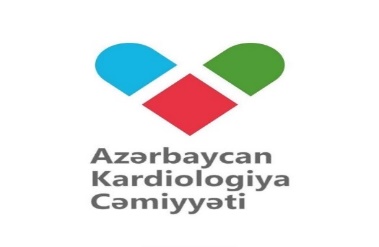 Septal azaldıcı müalicədən əvvəl nələr edilməli...
Şikayətlərin digər səbəbləri araşdırılmalı
Obstruksiyanın mexanizmi araşdırılmalı
Mitral qapaq anatomiya və funksiyası dəyərləndirilməli
Hipertrofiyanın dərəcəsi dəyərləndirilməli
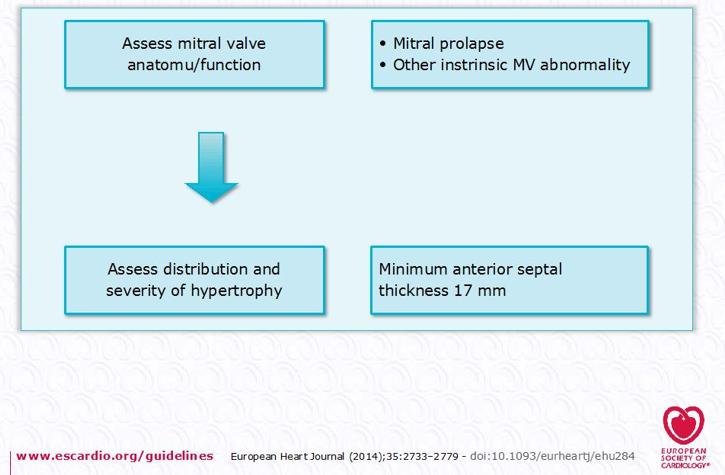 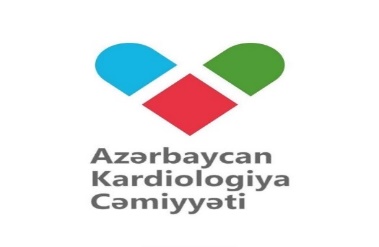 Septal miektomiya ya alkoqol ablasiyası..?
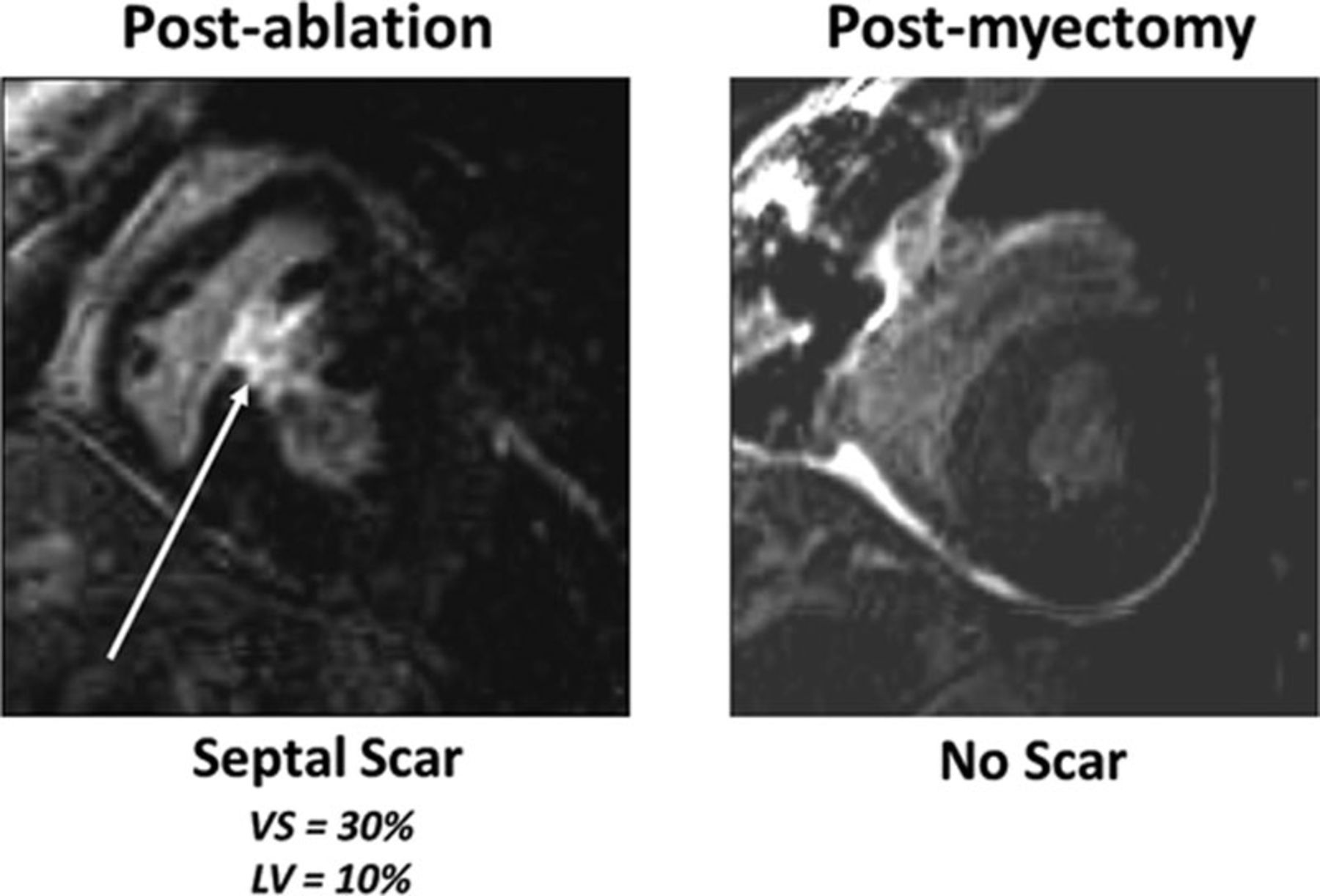 Septal miektomiya və alkoqol ablasiyasına göstəriş eyni olsada, LVOTO qradiyentinin azalmasında və miokardda müdaxilə sonrası çapıq yaranması baxımından miektomiya daha üstün hesab olunur.
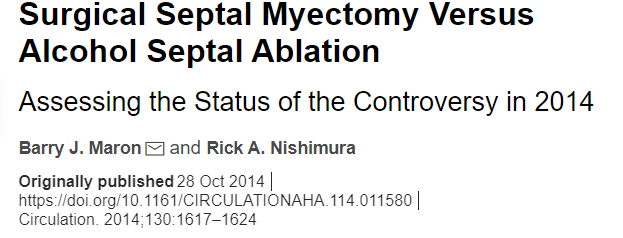 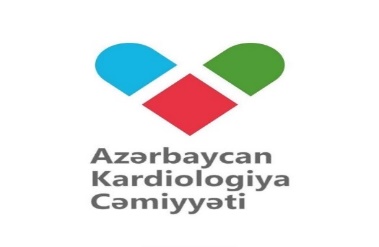 Kimlərdə ablasiya düşünülə bilər..?
İrəli yaşda olan pasiyentlər

Yanaşı xəstəliklərə bağlı cərrahi riski yüksək olanlarda

Cərrahi müdaxilə istəməyən pasiyentlərdə
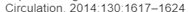 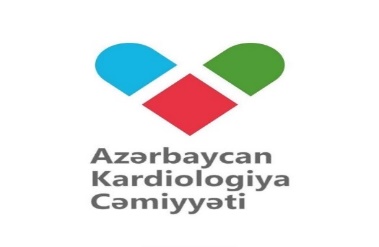 HFpEF və non obstruktiv HKMP...
NYHA II-IV f.s. HFpEF və non obstruktiv HKMP zamanı beta blokatorlar, verapamil, diltiazem kiçik dozada ilgək və ya tiazid diuretikləri simptomları azaltmaq üçün düşünülə bilər...
HFrEF və non obstruktiv HKMP...
ÜÇ-nın bazis müalicəsi AÇFİ ya ARB, beta blokator, MRA hospitalizasiya, qəfil ölüm riskini azaltmaq üçün düşünülməlidir
Permanent AF varsa, kiçik dozada diqoksin düşünülə bilər.
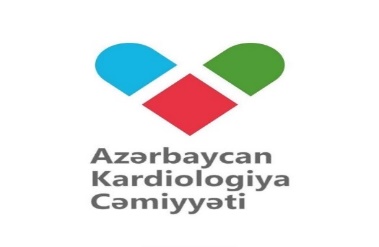 CRT müalicəsi...
LVOT qradiyenti <30 mmHg və refrakter simptomları olan HFrEF və LBBB, QRS >120msan zamanı CRT düşünülə bilər...
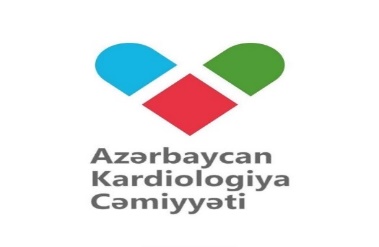 Kardiak transplantasiya...
NYHA III-IV f.s. ÜÇ olan uyğun pasiyentlərdə kardiak transplantasiya düşünülə bilər...
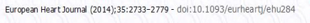 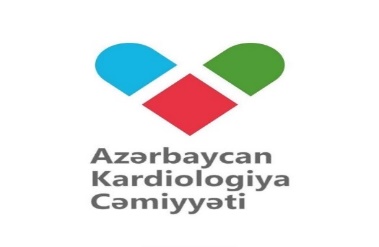 Anginoz ağrılar zamanı...
HKMP zamanı mikrovaskulyar koronar pozğunluqlar zamanı anginoz ağrılarda:
Beta-blokatorlar
Kalsium antaqonistləri
Oral nitratlar (LVOTO və obstruktiv koronar xəstəlik yoxdursa)
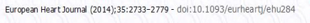 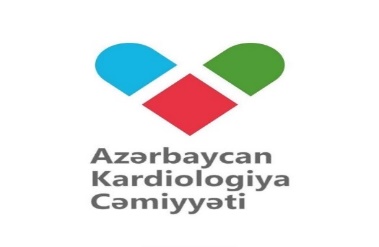 AF və HKMP...
Mütləq oral antikoaqulyasiya
HAS-BLED skoru ilə qanama riski dəyərləndirilməli
Sinus ritminin bərpası (kardioversiya ya farmokoloji) yeni başlayan AF-də düşünülə bilər...
Nəbz kontrolu üçün beta-blokator və kalsium antaqonistləri tövsiyə olunur.
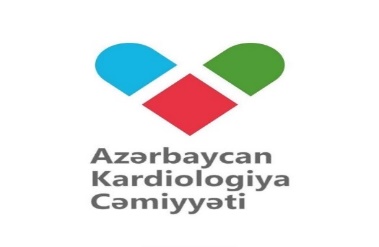 Kateter ablasiya...
LA-nın ciddi dilatasiyası və anti aritmik müalicəyə refrakter və ya qəbul edə bilməyən pasiyentlərdə kateter ablasiya düşünülməlidir...
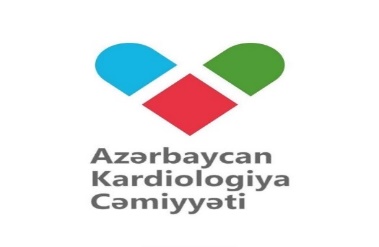 Aspirin və klopidoqrel...
Oral antikoaqulyant qəbul etməkdən imtina edən aşağı qanama riski olan pasiyentlər aspirin 75-100mg + klopidoqrel 75mg kombinasiyası düşünülməlidir...
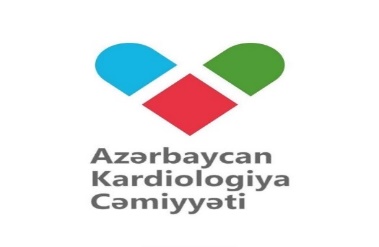 ICD və HKMP...
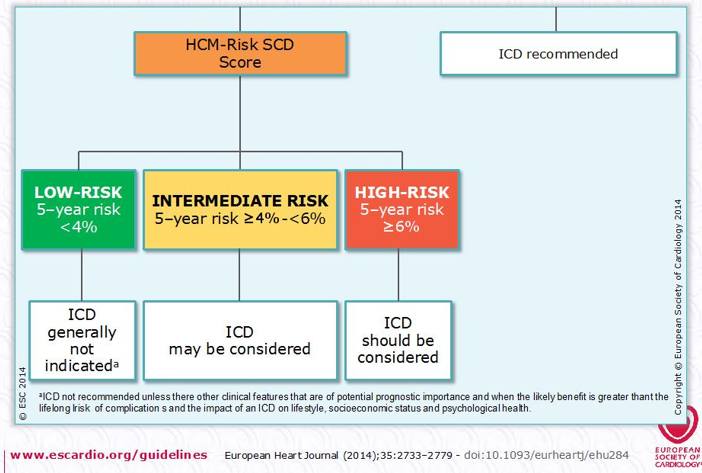 Birincili qorunma məqsədi ilə yüksək riskli pasiyentlərdə, ikincili qorunma məqsədi ilə VT və ya VF-yə bağlı kardiak arrest keçirmiş, senkop və hemodinamik pozğunluğa səbəb olan davamsız VT epizodları olan pasiyentlərdə tövsiyə olunur.
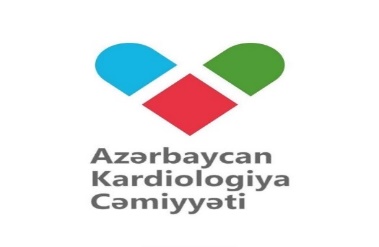 EXPLORER-HCM tədqiqatı...
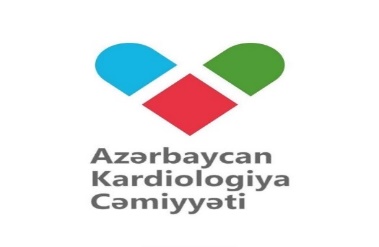 EXPLORER-HCM tədqiqatı...
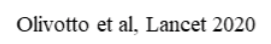 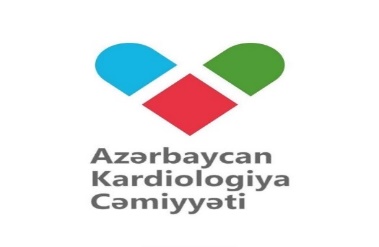 EXPLORER-HCM tədqiqatı...
NT Pro-BNP və tropin I səviyyələrində də anlamlı azalma izlənildi, proqnozu da yaxşılaşdıra bilər...
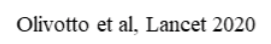 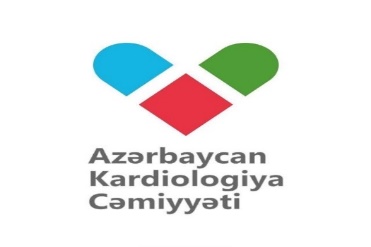 EXPLORER-HCM tədqiqatı: diastolik funksiya
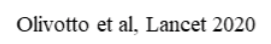 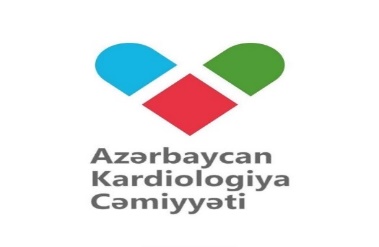 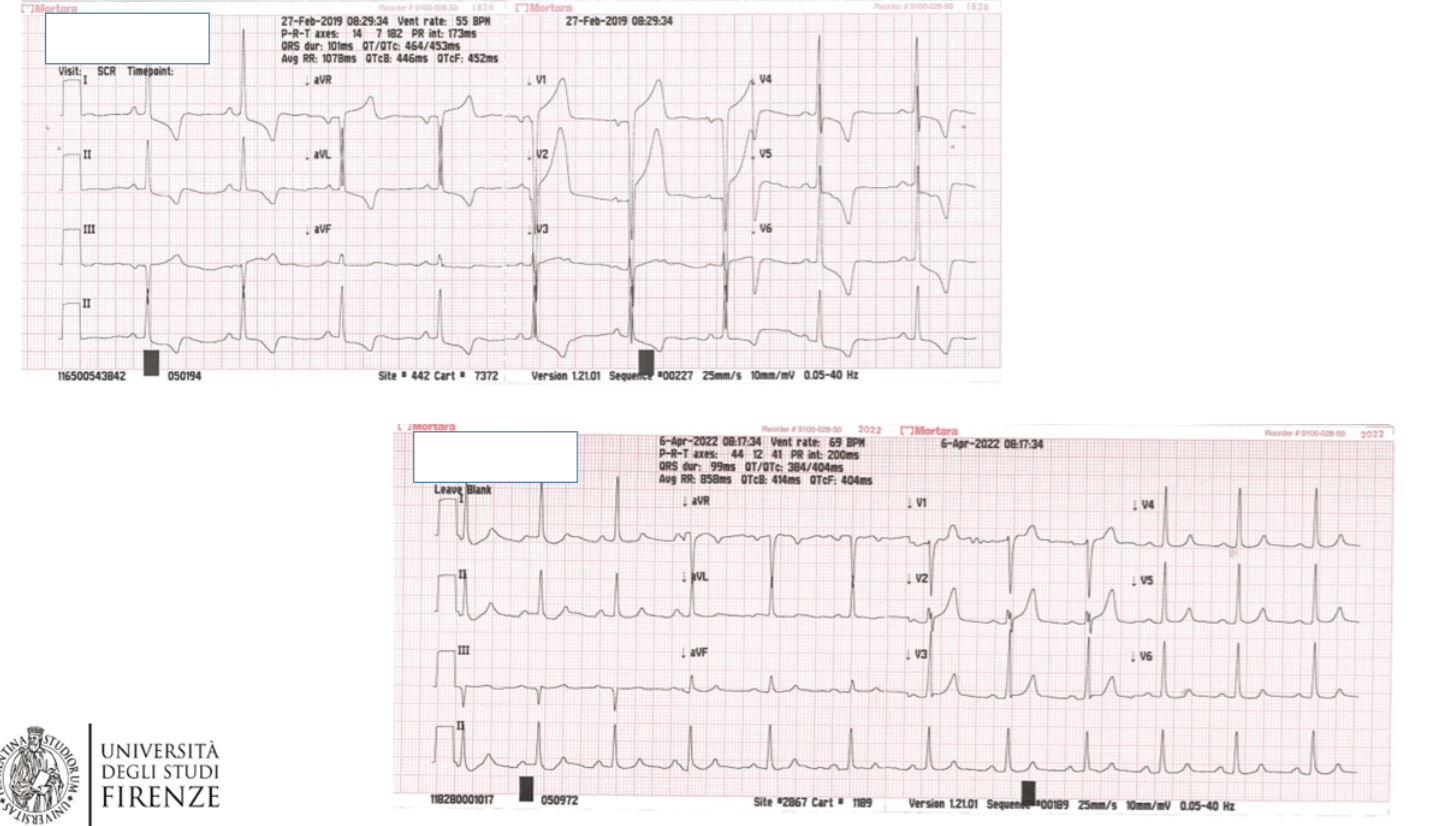 Mavacamtendən əvvəl
Mavacamtendən sonra
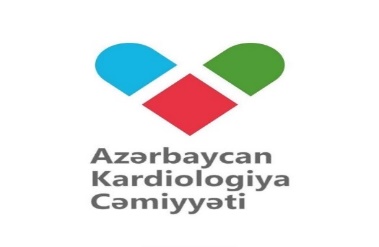 Mavacamtenin təsir mexanizmi...
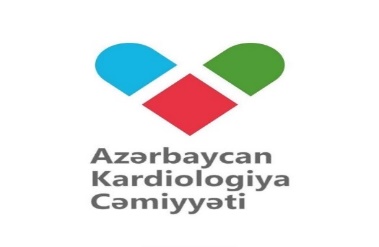 VALOR-HCM tədqiqatı...
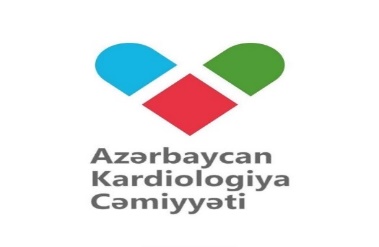 VALOR-HCM tədqiqatı...
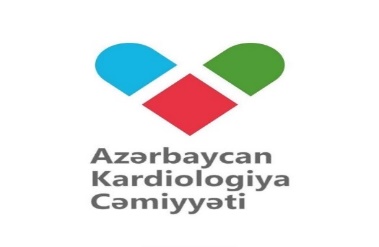 Yekun olaraq...
Erkən və düzgün diaqnostika
Ani ölüm risk stratifikasiyası
Klinik simptomların  dəyərləndirilməsi və təqibi
Klinika, ağırlıq dərəcəsi, yanaşı xəstəliklər, ani ölüm riskinin dərəcəsinə əsasən müvafiq müalicə taktikası tətbiq edilməlidir...
Miozin inhibitorları gələcəkdə obstruktiv HKMP zamanı septal azaldıcı müalicənin (septal alkoqol ablasiya, septal miektomiya) tətbiq sahəsini azalda bilər...
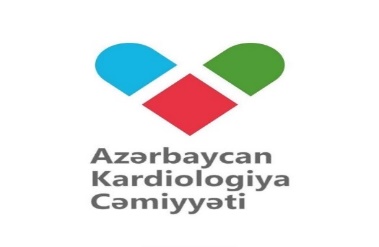 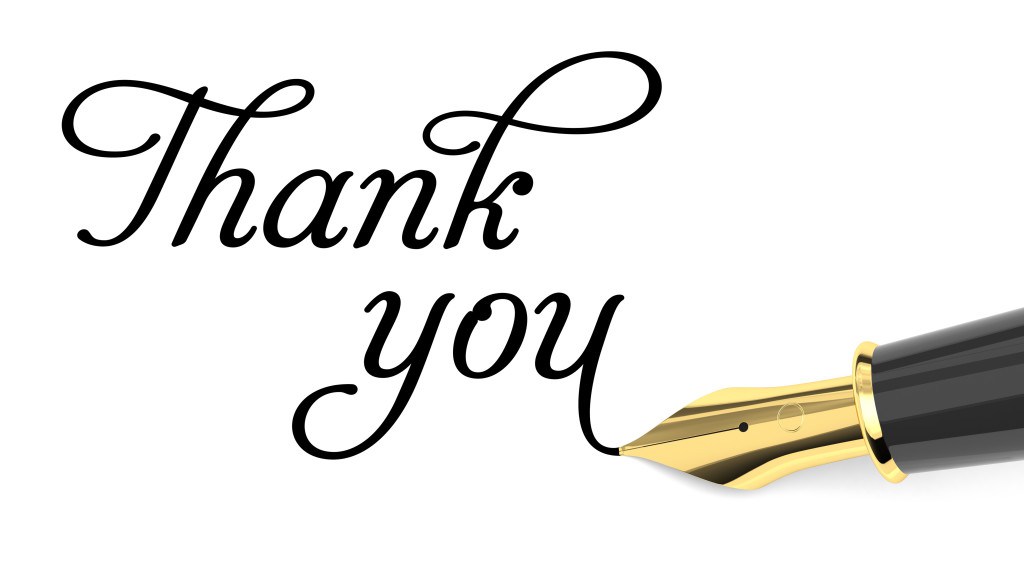 Diqqətinizə görə təşəkkür edirəm!